Rúško pre mamičku
Vypracovala Mgr. Mihaliková Anna Spojená škola Ul. J. Kollára 3 Nové Mesto nad Váhom
Budeme potrebovať
Kúsok neopracovanej látky
2 gumičky
Farby na textil
Nemusíme šiť, stačí látku podľa postupu poskladať
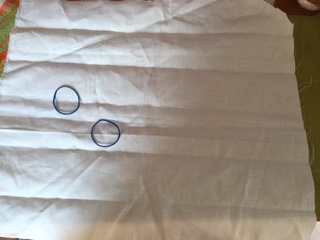 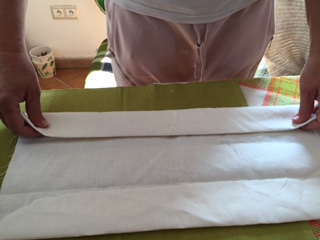 Látku založíme z jednej aj z druhej strany
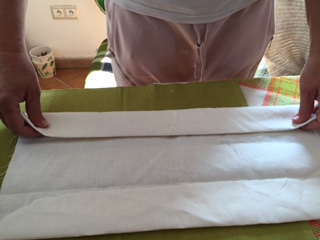 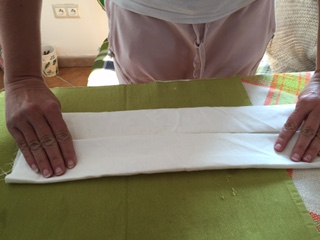 Teraz ju zložíme zľava a zprava
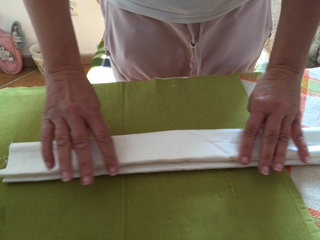 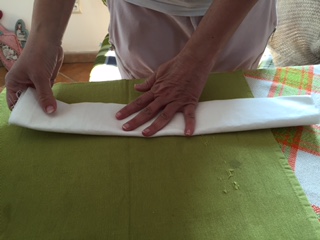 Jednu stranu založíme dovnútra druhej strany
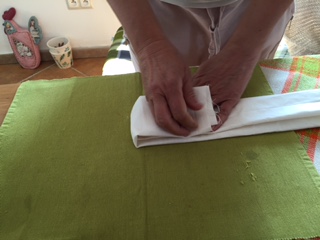 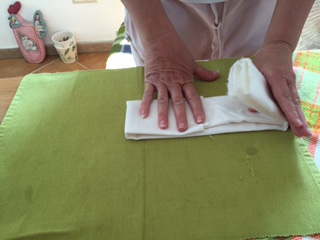 Teraz si založíme na obidve strany gumičky
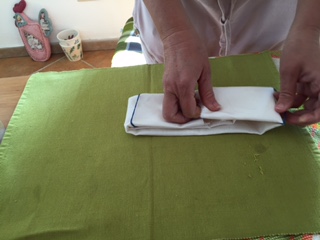 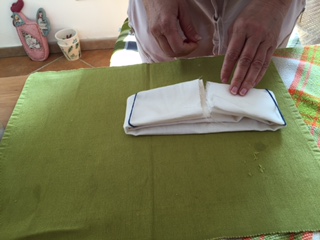 Jednu stranu založíme dovnútra druhej strany
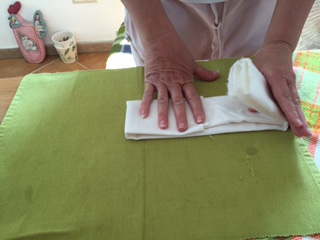 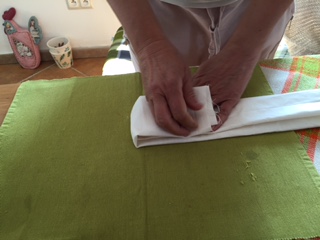 Teraz si ruško ozdobíme maľovanými kvetinkami.Ja som použila šablonu, ale môžete maľovať aj bez nej.
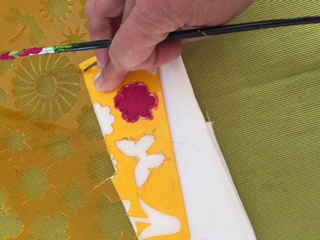 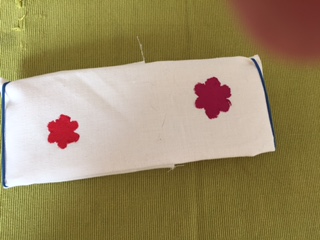 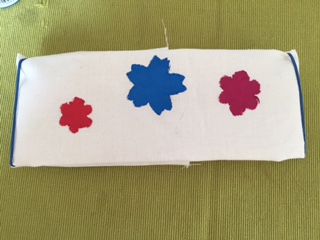 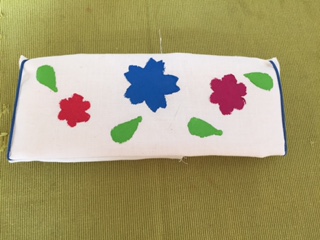 A rúško je hotové
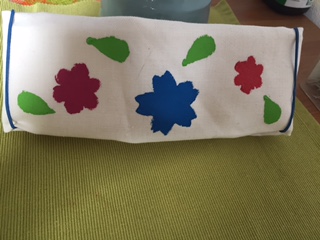 Mamička bude mať určite radosť, že ste jej ku dňu matiek vyrobili takýto krásny darček
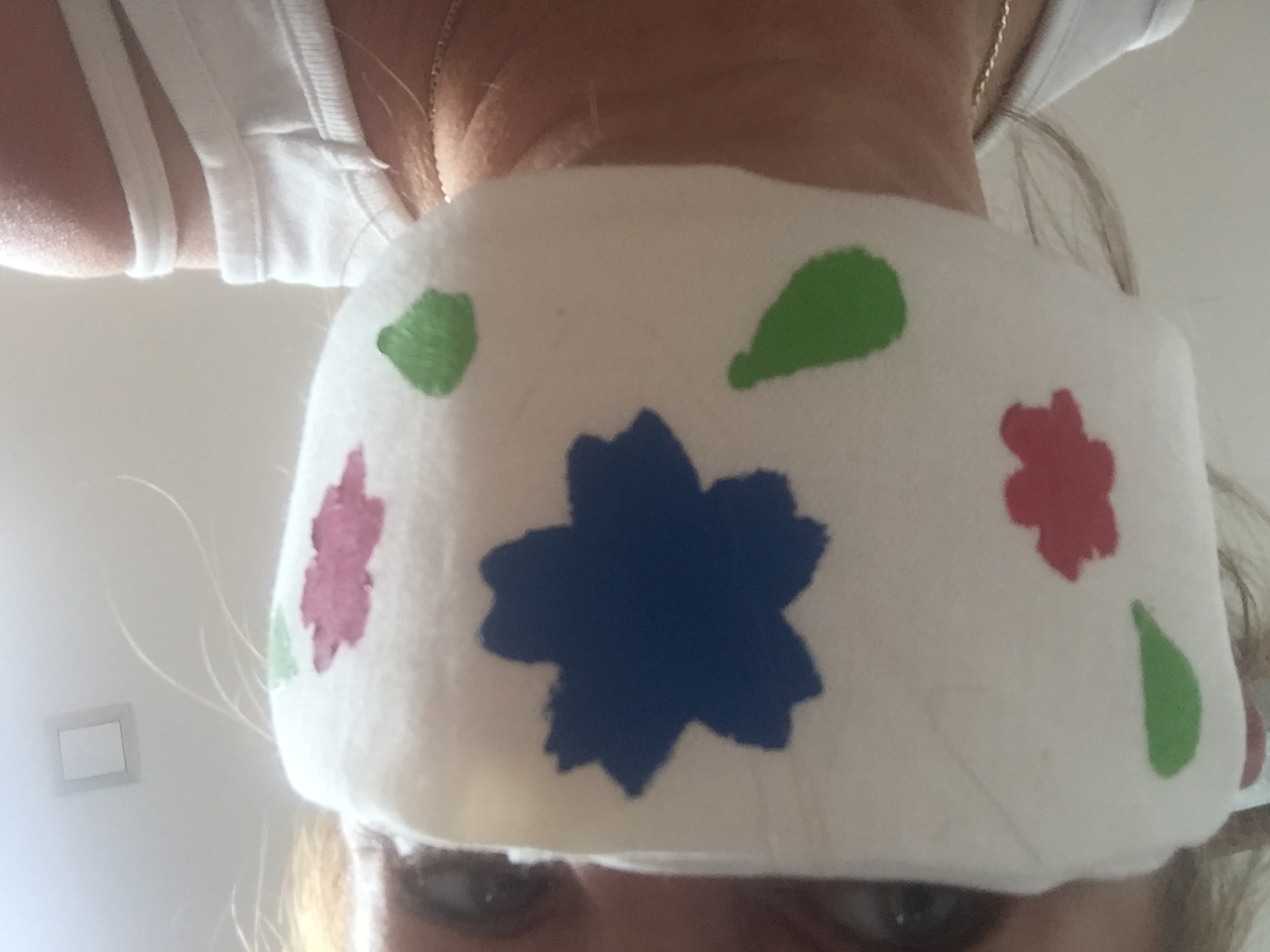